Der Genitiv
[Speaker Notes: http://www.nthuleen.com/teach/grammar/genitivexpl.html]
Genitiv Notizen
The genitive case is used in German to express either:
possession, ownership, belonging to or with:
Hier ist das Auto meines Vaters.
Here is my father’s car.
Hast du die Freunde meiner Schwester gesehen?
Did you see my sister’s friends?
“of” in English, when referring to a part or component of something else:
Am Anfang des Kurses haben wir viel gelernt.
We learned a lot at the beginning of the course.
Manche Seiten des Buches fehlen.
Some pages of the book are missing.
prepositions that require the genitive case:
anstatt (statt) -- instead of:  Anstatt eines Wagens haben sie ein Motorrad gekauft.
trotz -- in spite of:  Ich gehe zur Party trotz meiner Erkältung.
während -- during, in the course of:  Während der Party habe ich mich sehr schlecht gefühlt.
wegen -- because of:  Wir sind wegen des Wetters zu Hause geblieben.
innerhalb – inside, within:  Sie sind innerhalb eines Tages angekommen.
außerhalb -- outside of:    Der Park liegt außerhalb der Stadt.
The formation of the article in the genitive is fairly simple, as there are only two different endings 
-es for masculine and neuter 
-er for feminine and plural. 
However, the genitive case is unusual in German because it adds an ending not only to the articles, but to masculine and neuter nouns as well. 
This ending is -es for single-syllable masculine and neuter nouns. 
When the noun is more than one syllable long, the ending is usually just -s.
the adjective endings for the genitive case are extremely easy: masculine and neuter are always -en, feminine and plural are either -en (if there’s an article) or -er (with no article).
In addition, you may see the question word wessen: this is merely the genitive form of wer, and means “whose”. It never has any other form or endings:
 Wessen Auto ist das?
Whose car is this?
Wessen Bücher liegen hier?
Whose books are these?
Word of warning:
Your impulse may be to simply put an -s before a noun to indicate the possessive, as we do in English (my father’s car). However, saying “mein Vaters Wagen” is incorrect. 
You must rephrase: “der Wagen meines Vaters”. If it helps to think of it as “the car of my father,” that’s fine, since the meaning is the same as English “my father’s car.”
Remember that with personal names, you can simply add an -s to indicate the possessive. But when referring to a common noun rather than a proper name, the genitive formation must be used:
Marias Freund heißt Thomas.
Der Freund meiner Schwester heißt Thomas.
My sister‘s boyfriend is called Thomas.
Hans’ Mutter ist nett.
Die Mutter meines Freundes ist nett. 
My friend‘s mother is nice. 
 Wisconsins Hauptstadt ist Madison.
Die Hauptstadt dieses Bundeslands ist Madison.  
The capital of this state is Madison.
Alternate method:
The genitive case has been disappearing in German for some time now. It’s not ‘dead’ yet, but you won’t often hear it in informal situations -- it’s mostly reserved for formal writing or elevated styles of speech. 
Instead of the genitive to indicate possession, you will often hear the dative used with the preposition ‘von’:
das Haus meines Freundes = das Haus von meinem Freund
der Onkel meiner Mutter = der Onkel von meiner Mutter
die Namen der Kinder = die Namen von den Kindern
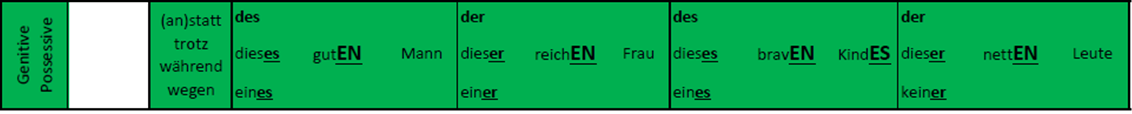 Let’s Practice
Genitivformen. Fill in the blanks with the genitive or possessive forms of the nouns indicated
deiner Schwester
unserer Großeltern
meines Bruders
Klaus‘
Karins
meines Arztes
Let’s Practice
gehören = belong to
Dort sind die Schuhe meiner Mutter. (=There are my mother’s shoes.)
Die Katze meiner Eltern ist weggelaufen. (=My parents cat ran away.)
Ich gehe zu dem Haus meines Freundes. (=I am going to my friend‘s house.)
Ich kann das Buch meines Bruders nicht finden. (=I can‘t find my brother‘s book.)
Der Vater meines Freundes wohnt in Irland. (=My friend‘s dad lives in Ireland.)
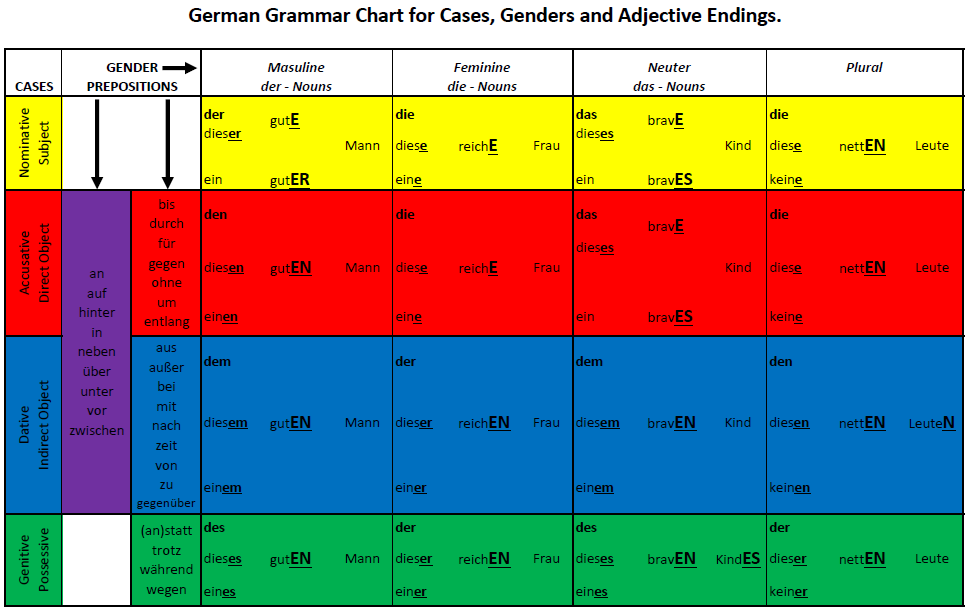